«Қараағаш ЖОББМ» КММ
Портфолио
Математика пәнінің мұғалімі
Укужанова
Кульзия
Курметовна
Ақырын жүріп, анық  бас,
  Еңбегің кетпес далаға.
  Ұстаздық қылған жалықпас,
  Үйретуден балаға
А. Құнанбайұлы
Мұғалім туралы жалпы мәліметтер
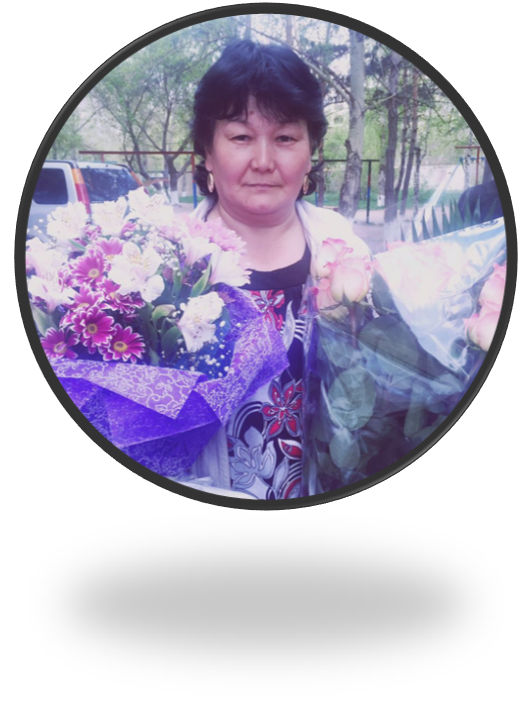 педагогикалық өтілі: 27 жыл
Мұғалім ұстанымы
Маған айтшы- мен ұмытып қаламын;
Маған көрсетші- менің есімде қалады;
Өзіме істетші- мен сонда түсінемін.

Қытай даналығы
Жұмыс бағыттары
Білімін анықтайтын құжат
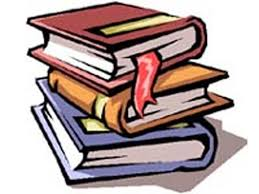 Мұғалім жетістіктерін айғақтайтын құжаттар
Біліктілік санаты туралы мәліметтер
Біліктілікті арттыру курс семинарлары
Басылымда, жинақтарда жарық көрген мақалалар
Оқушылардың жетістіктері
Мониторинг
Өз жетістіктерім
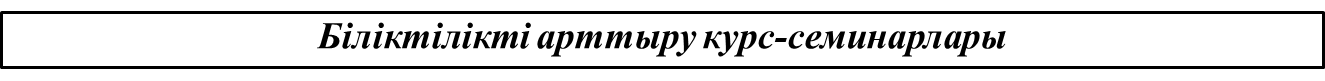 Біліктілікті арттыру курс-семинарлардың құжаттары
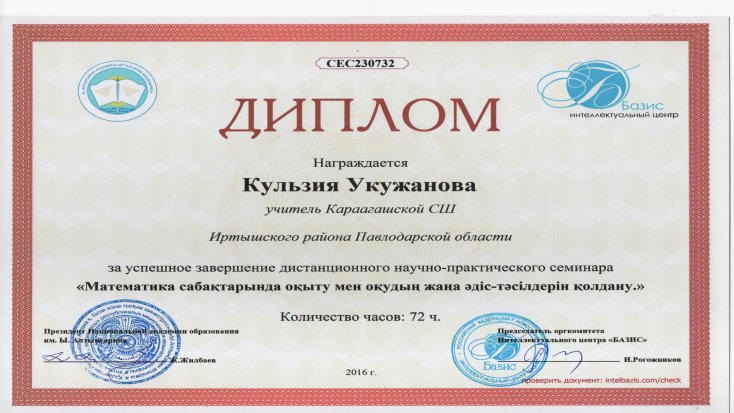 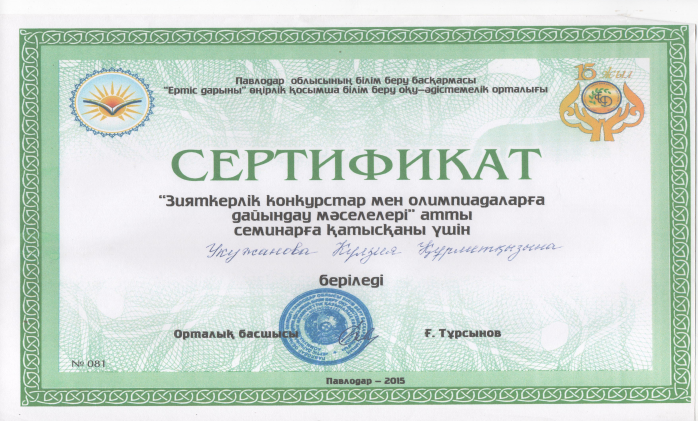 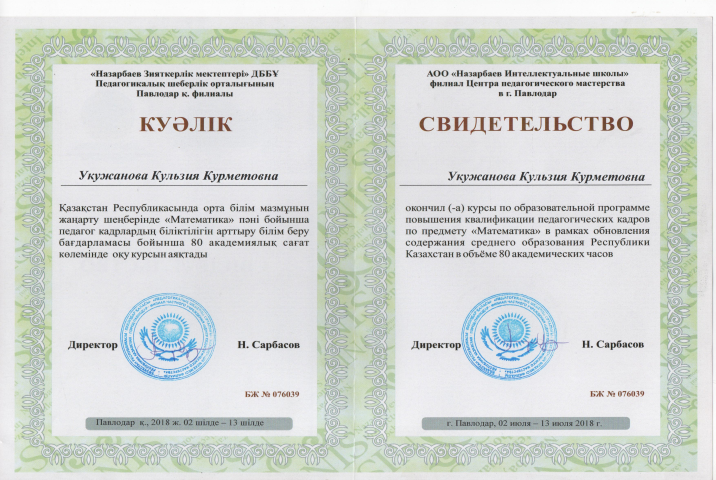 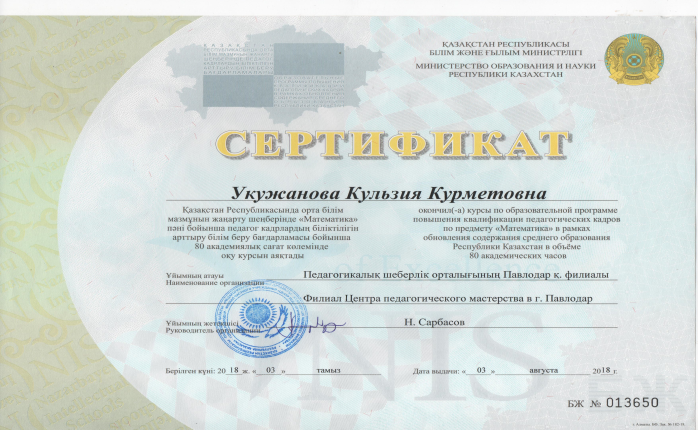 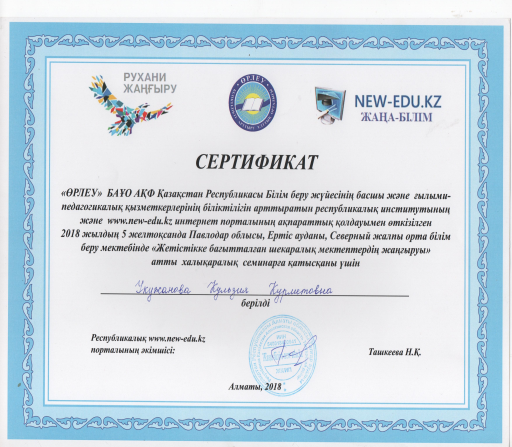 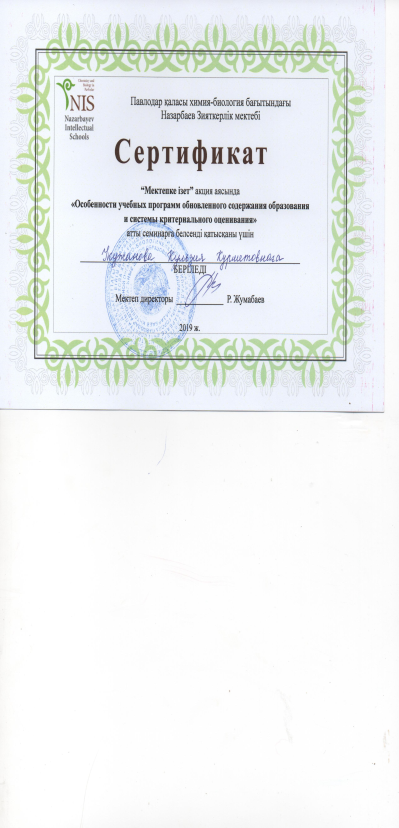 Біліктілік санаты туралы мәліметтер
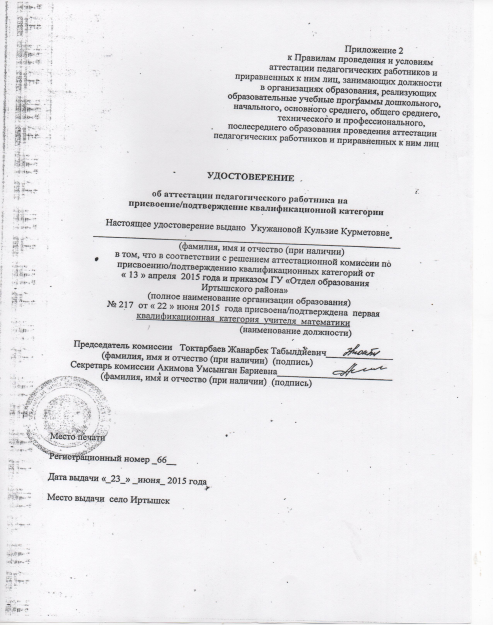 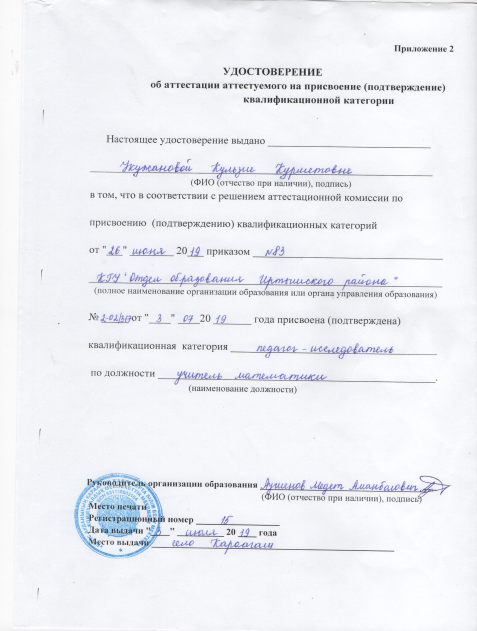 Басылымда, жинақтарда жарық көрген мақалалар
«ХVII Сәтбаев оқулары», халықаралық ғылыми конференция, Павлодар, 2017
«VII Ахметов оқулары. Заманауи білім беру үдерісі: тәжірибелер, мәселелер, перспективалар», халықаралық ғылыми практикалық  конференция, Павлодар, 2019
Атамекен. Әдістемелік көмек. Мерзімді баспасөз басылымы, Алматы, 2019
«ХIХ Сәтбаев оқулары», халықаралық ғылыми конференция, Павлодар, 2019
Басылымда, жинақтарда жарық көрген мақалалардың сертификаттары
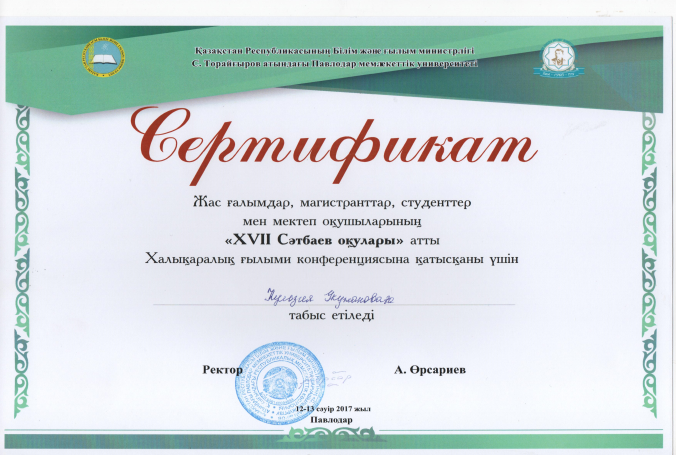 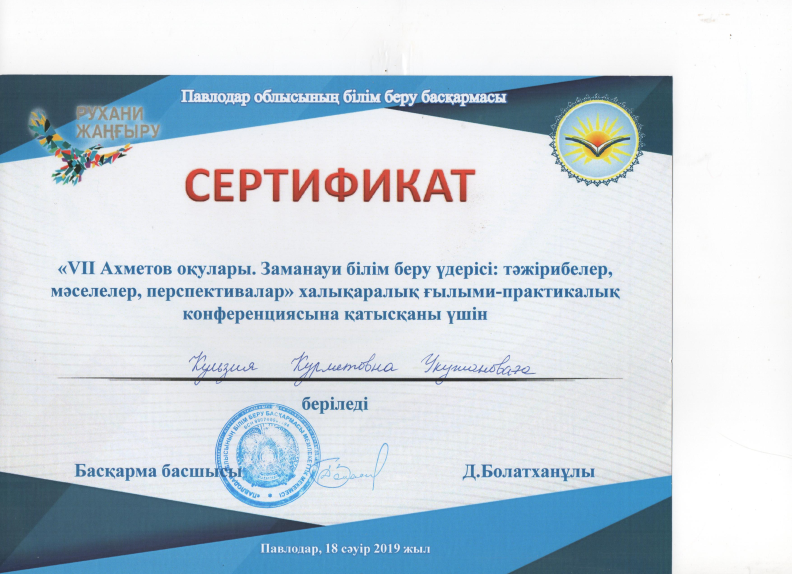 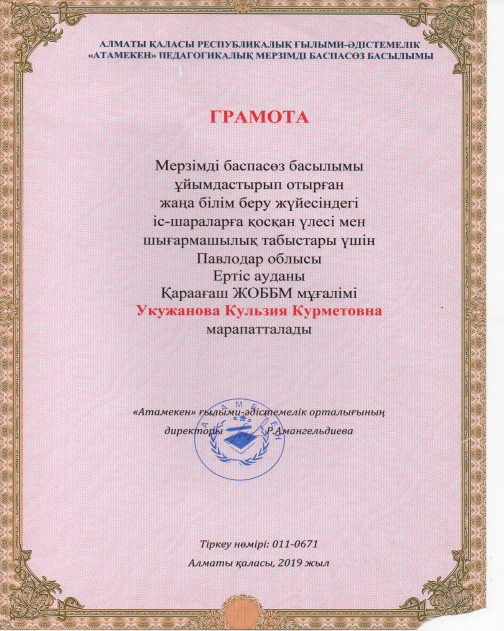 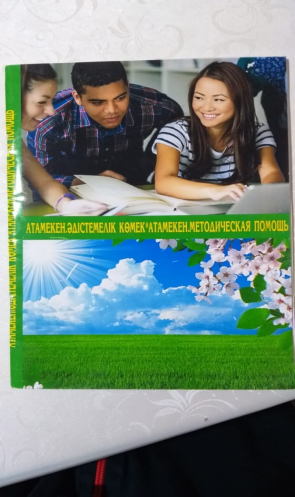 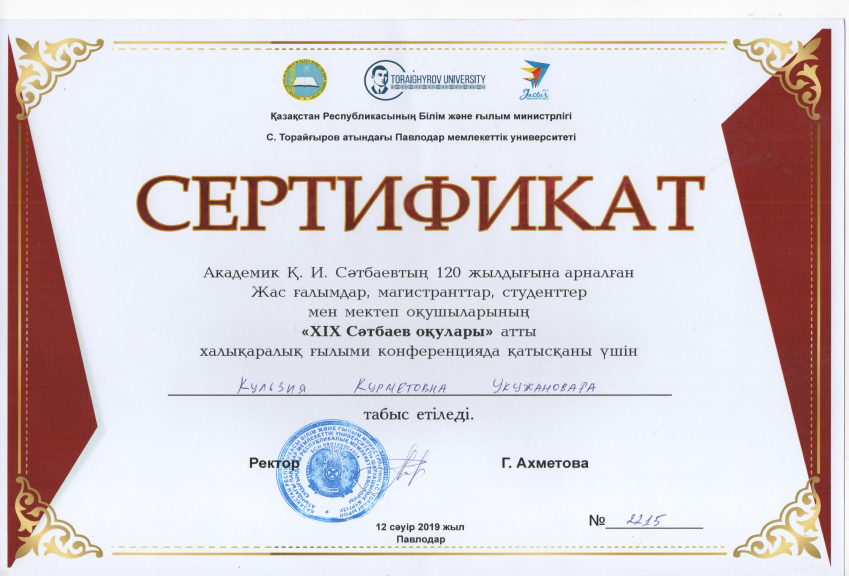 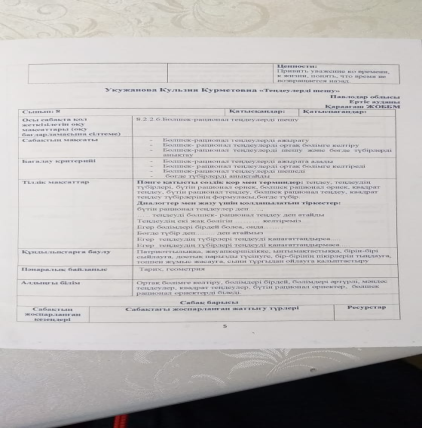 Мониторинг
Математика пәні бойынша білім сапасының мониторингісі
Өз жетістіктерім
Дипломдар
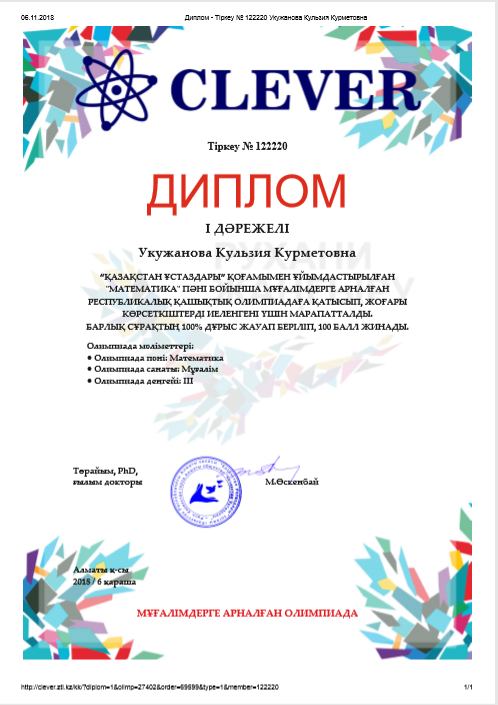 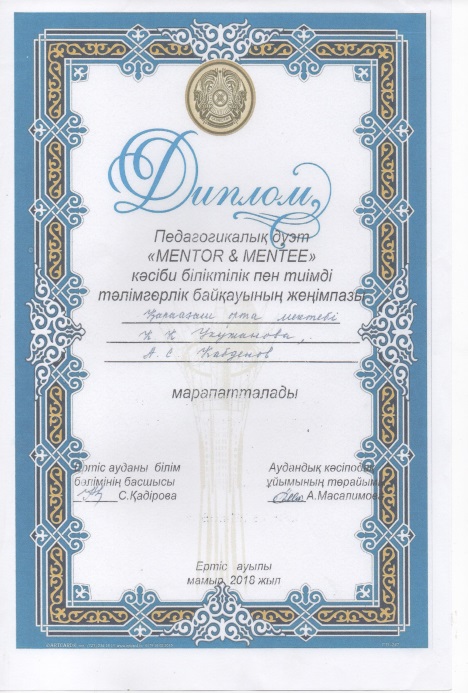 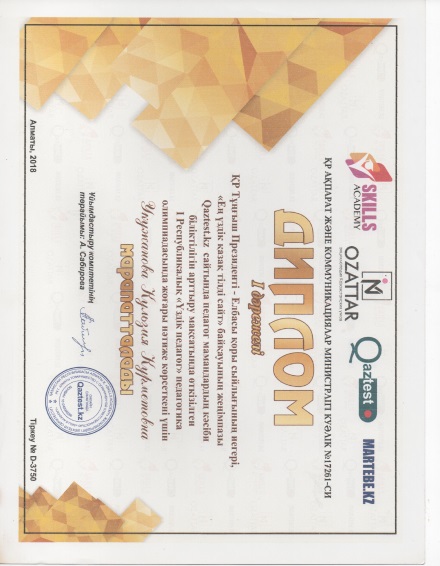 Өз жетістіктерім
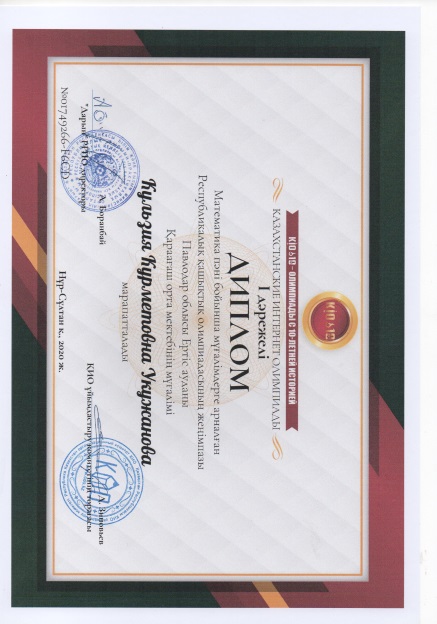 Дипломдар
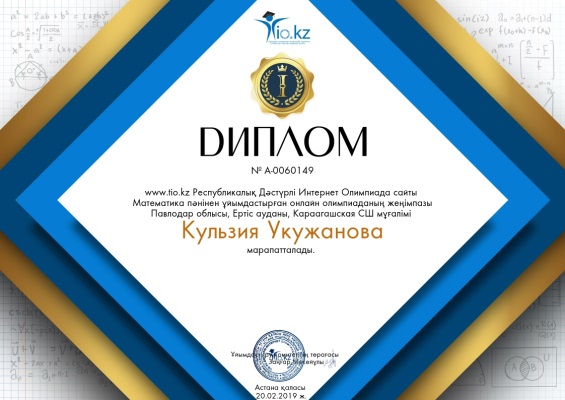 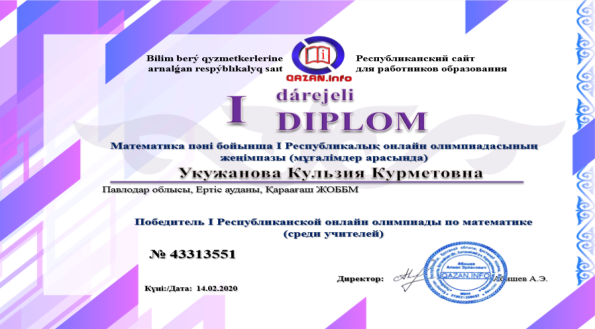 Өз жетістіктерім
Дипломдар
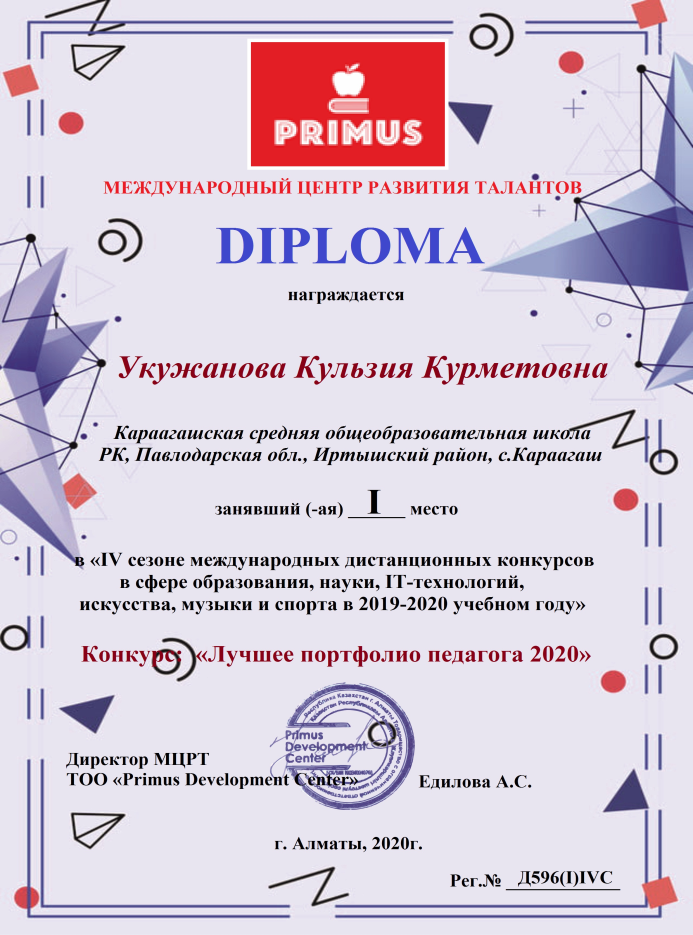 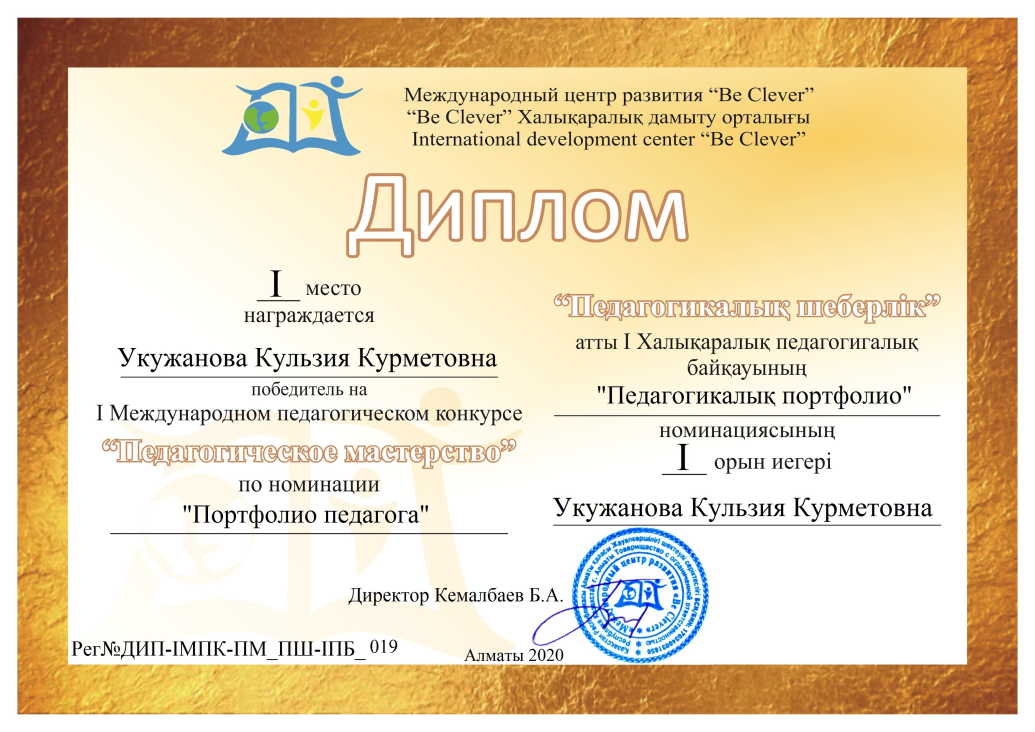 Өз жетістіктерім
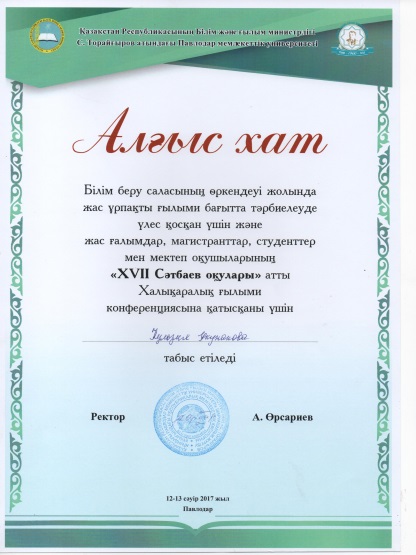 Алғыс хаттар
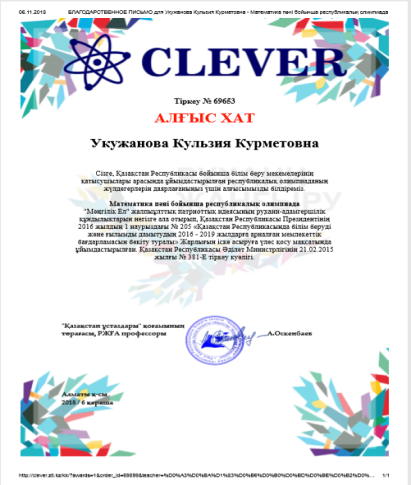 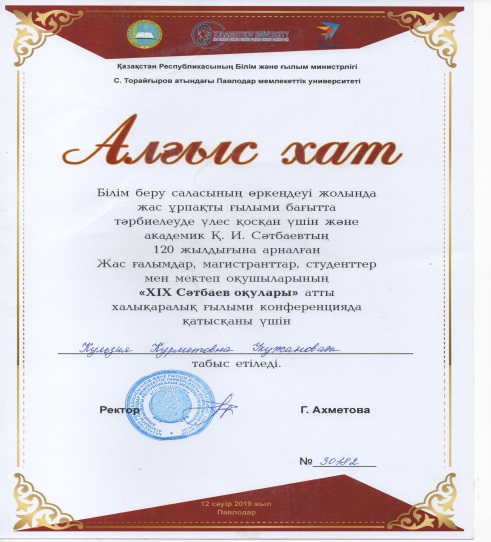 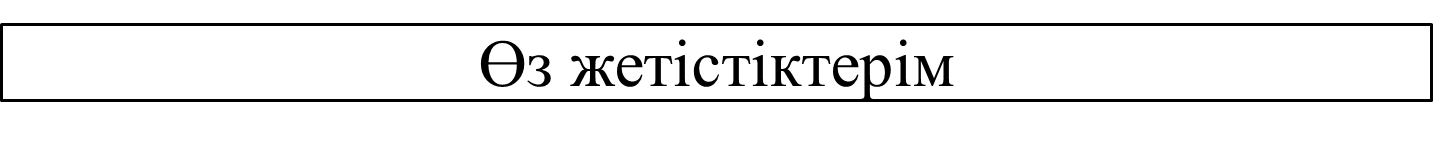 Мадақтамалар
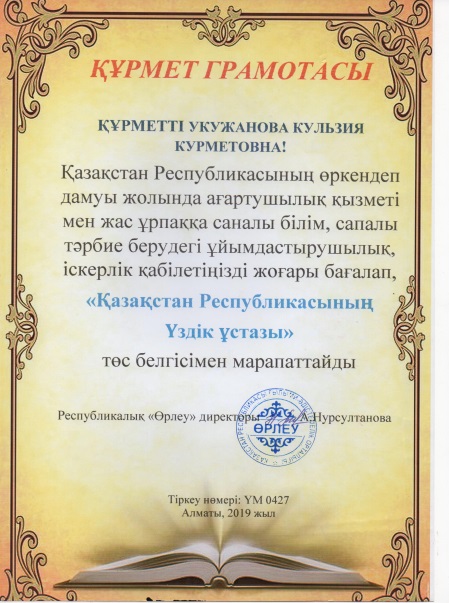 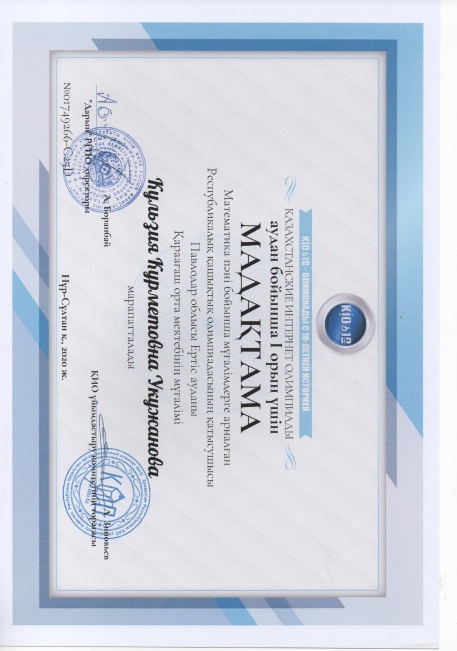 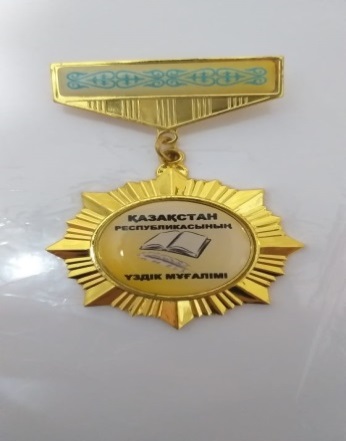 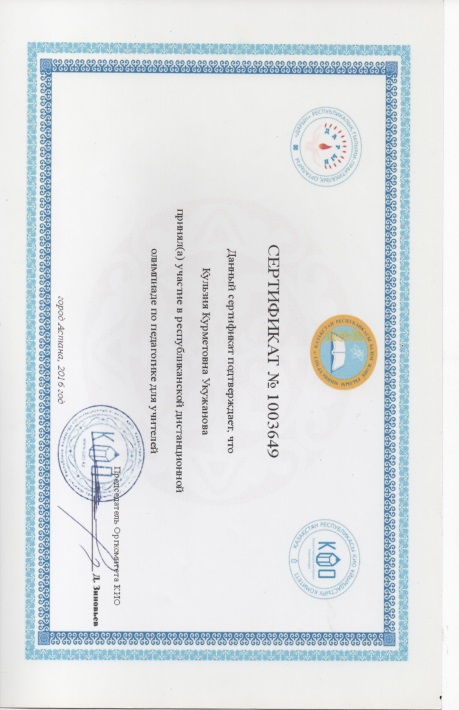 Өз жетістіктерім
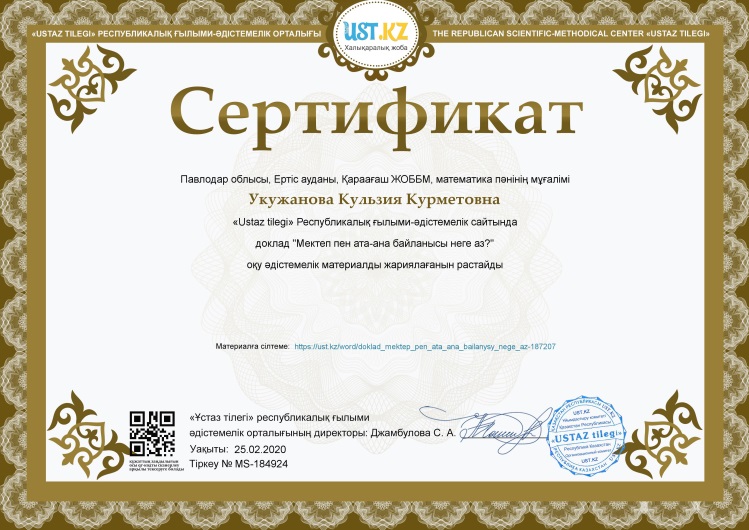 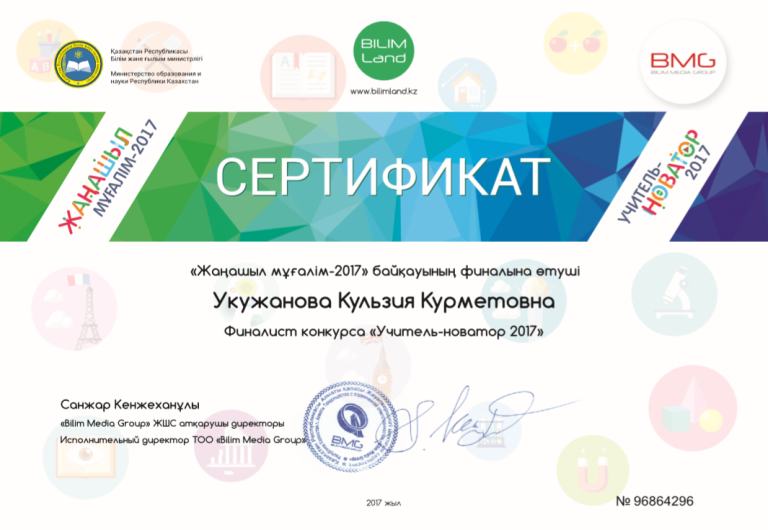 Оқушылар марапаттары
CLEVER олимпиадасы
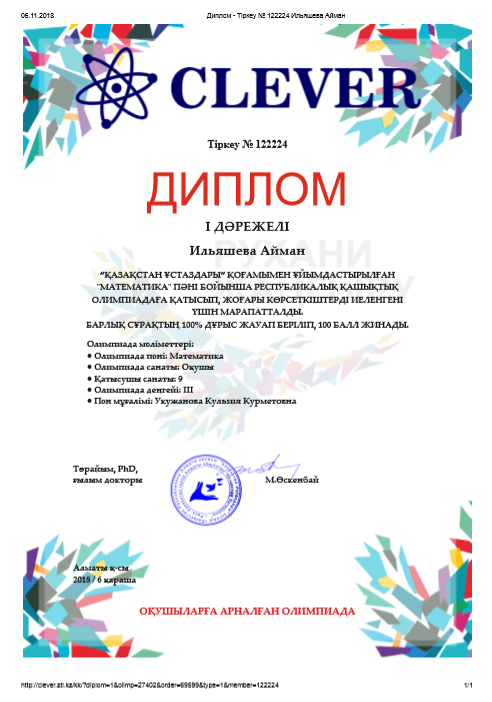 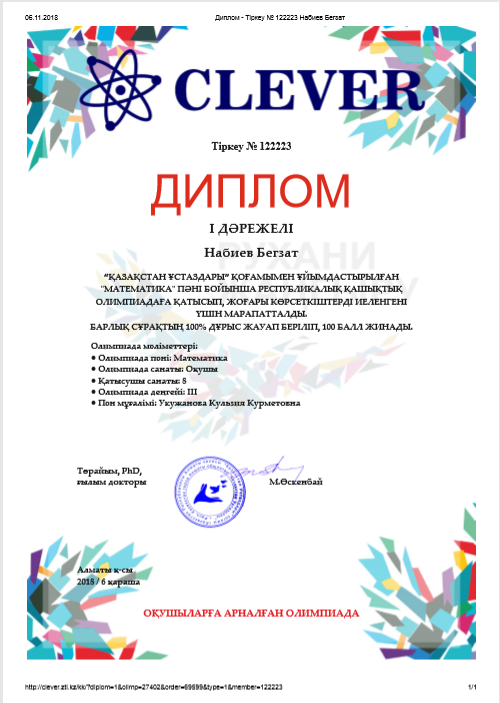 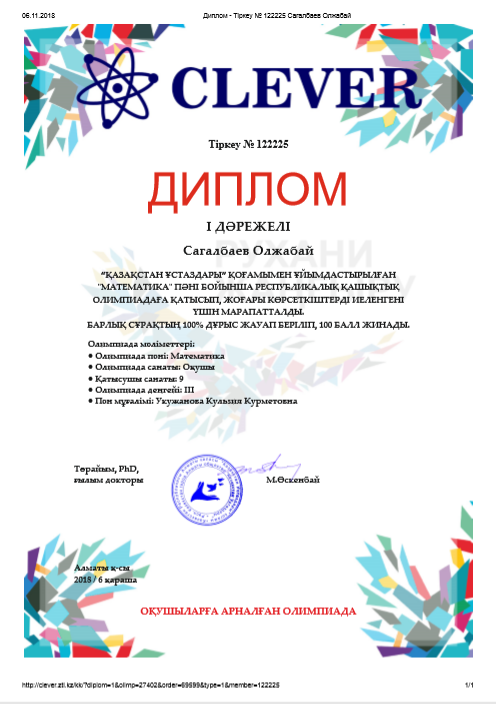 Оқушылар марапаттары
KIO олимпиадасы
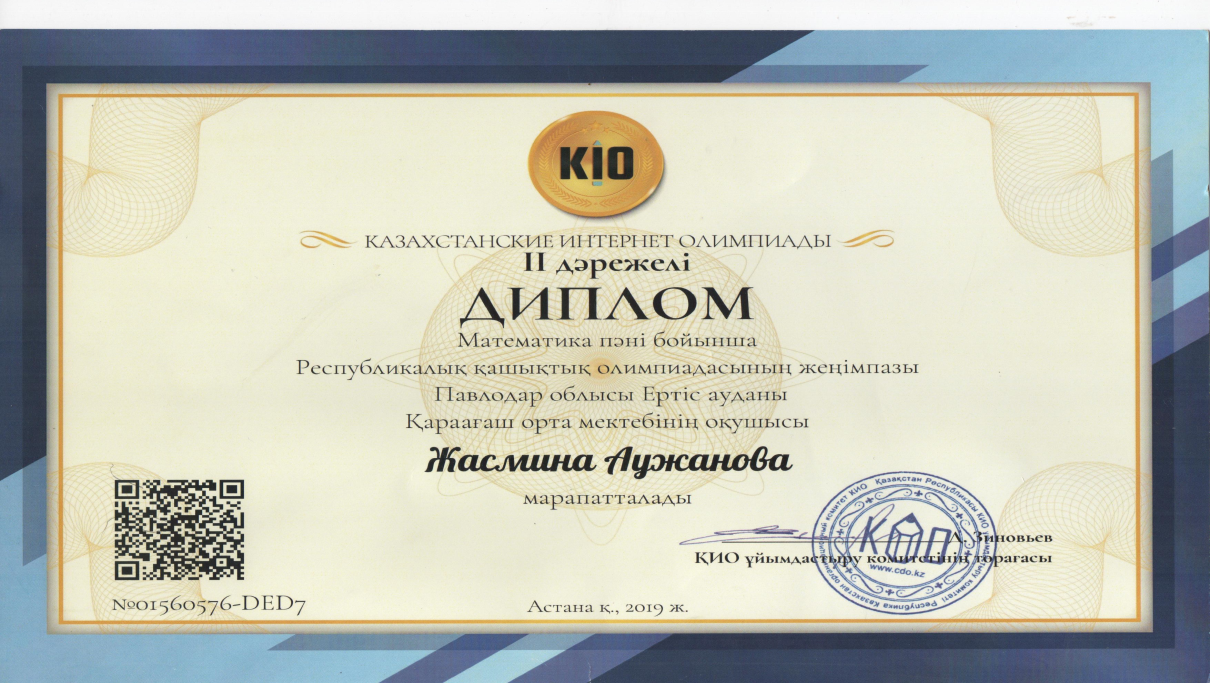 Оқушылар марапаттары
Qazan.info олимпиадасының жеңімпаздары
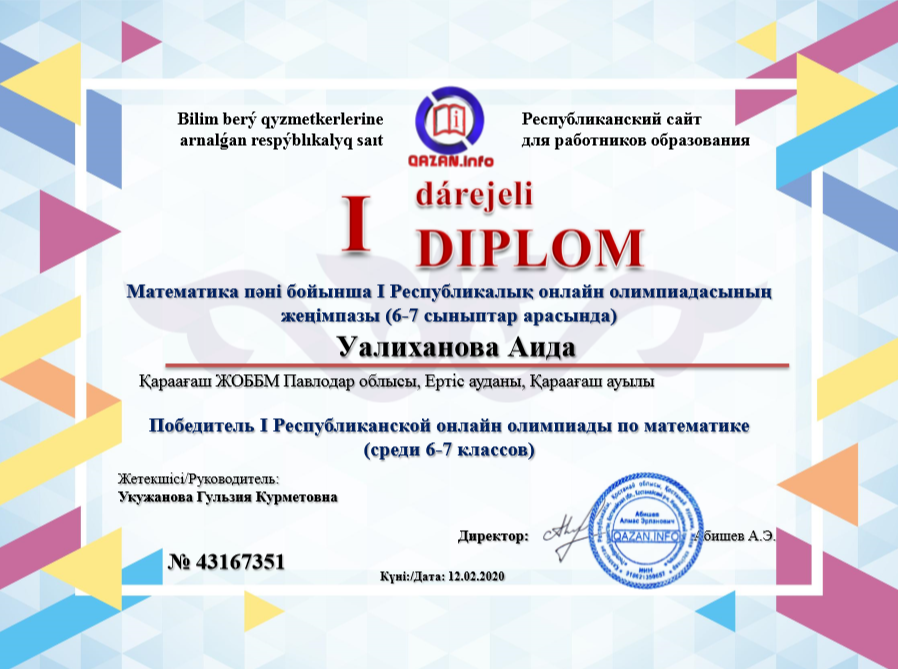 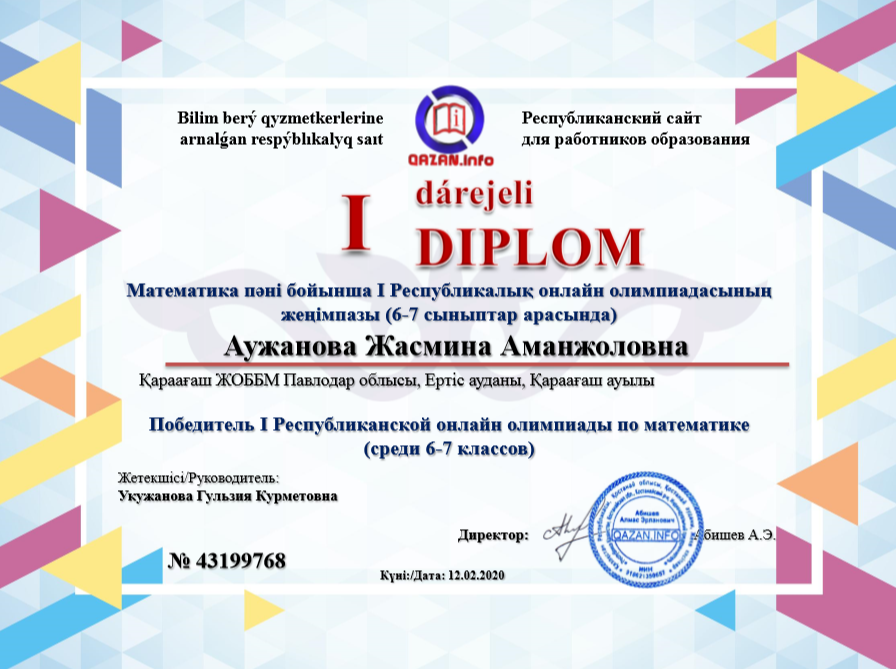 Оқушылар марапаттары
«ПОНИ» халықаралық сайысының жеңімпазы
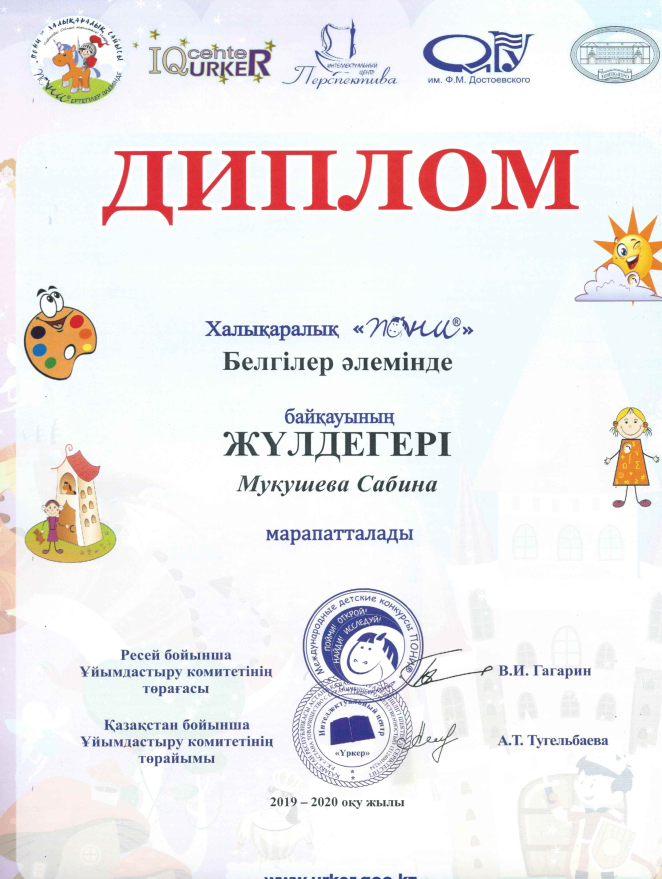 Сыныптан тыс жұмыстар
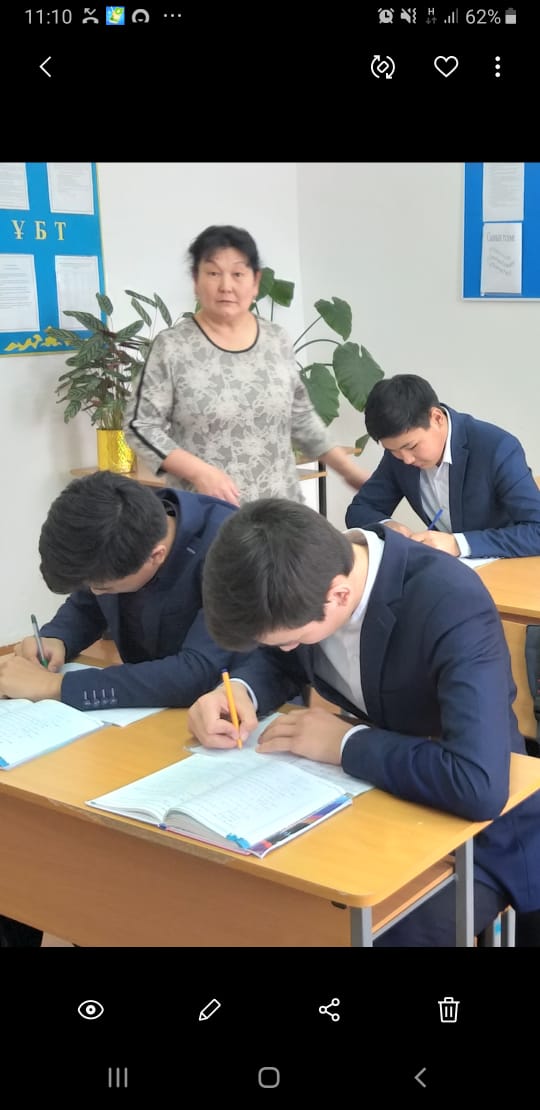 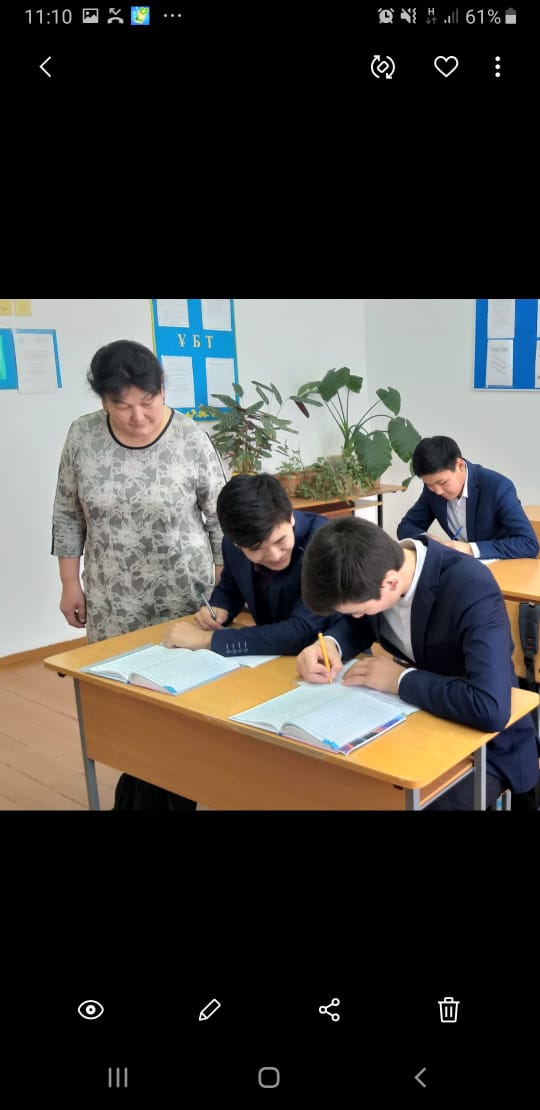 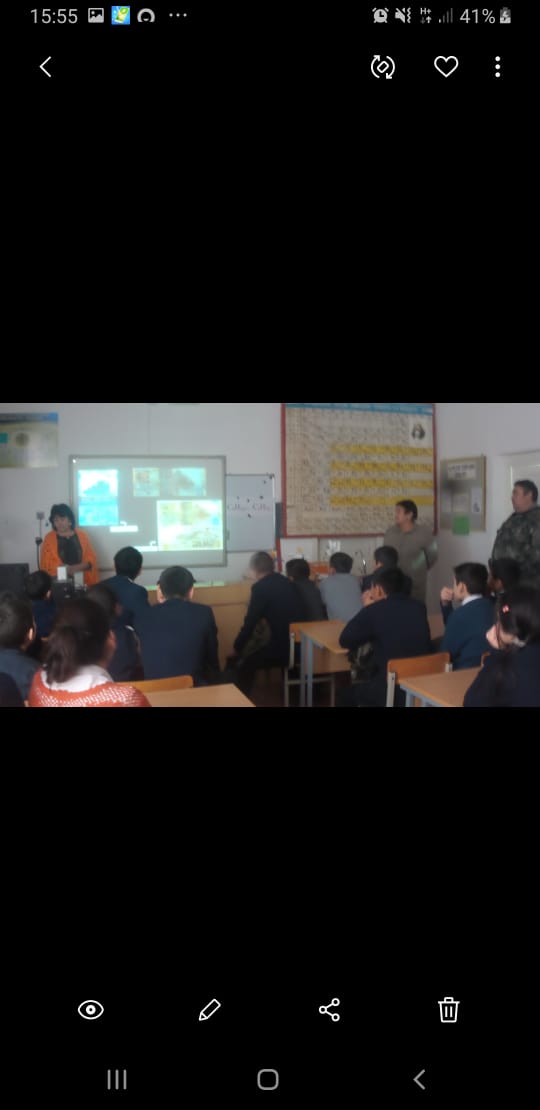 Сыныптан тыс жұмыстар
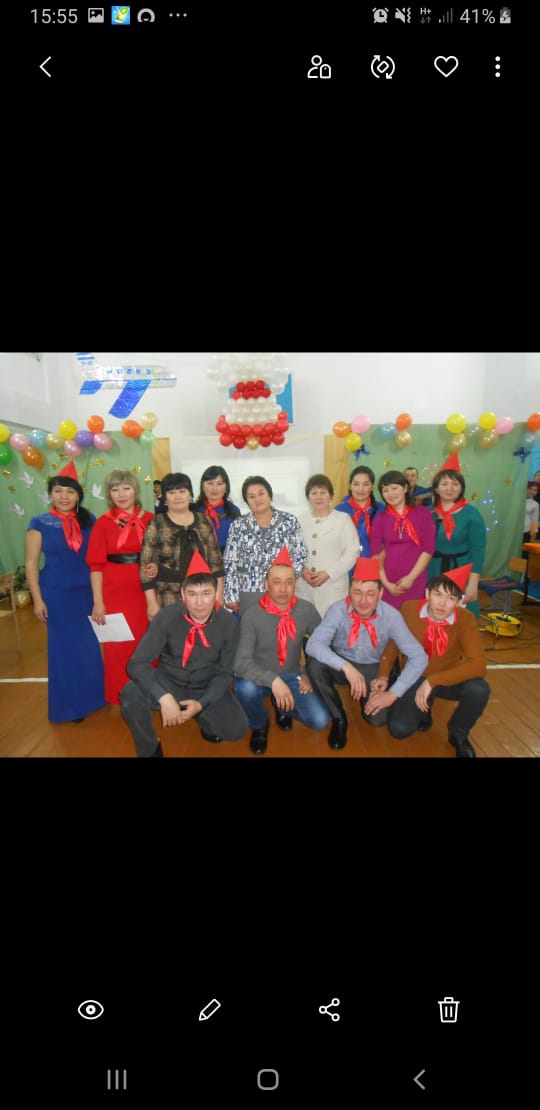 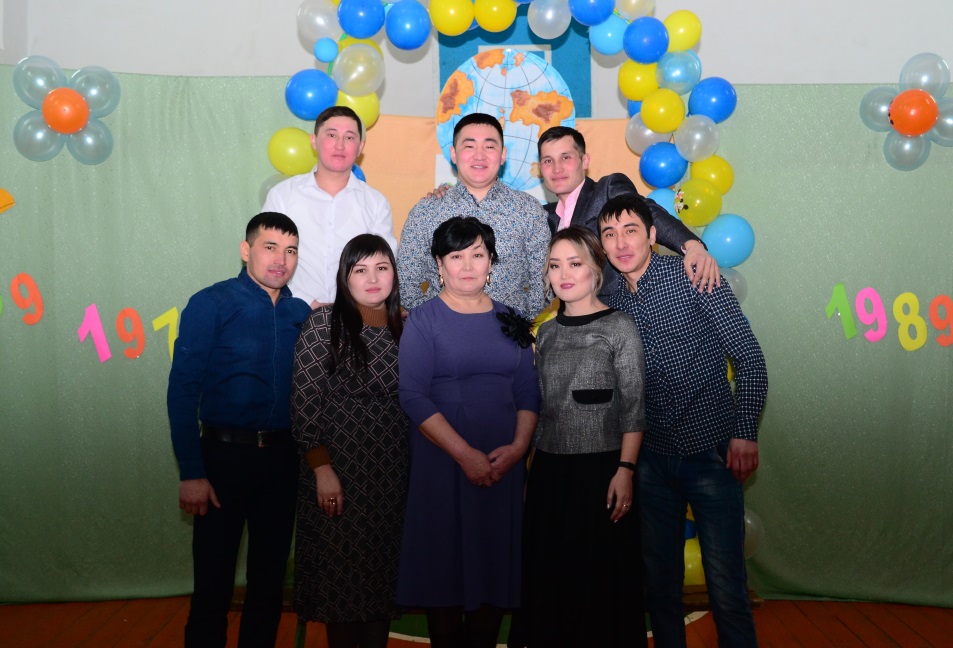 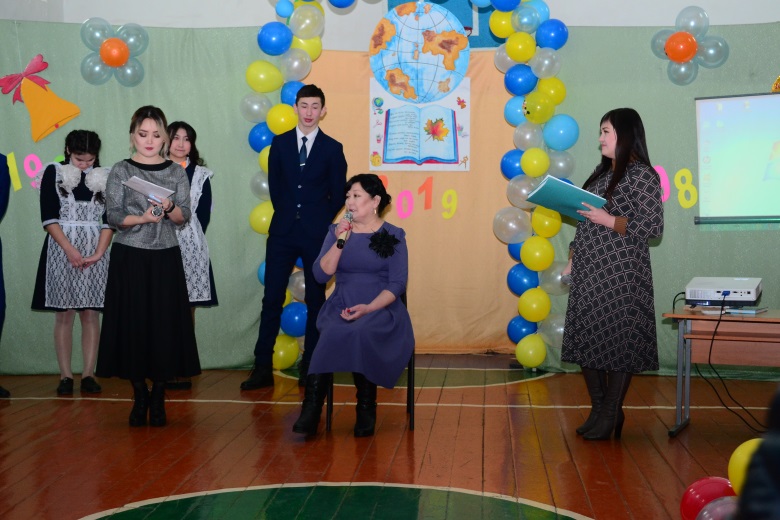 НАЗАРЛАРЫҢЫЗҒА РАХМЕТ!